http://www.bbc.co.uk/schools/gcsebitesize/pe/exercise/1_exercise_principles_rev1.shtml
http://www.s-cool.co.uk/gcse/pe/training-for-sport/revise-it/the-principles-of-training
Page 83 in the BTEC text book 
http://www.sports-training-adviser.com/sportstrainingprinciples.html
http://www.youtube.com/watch?v=yubEM3oD2Rs
Resources
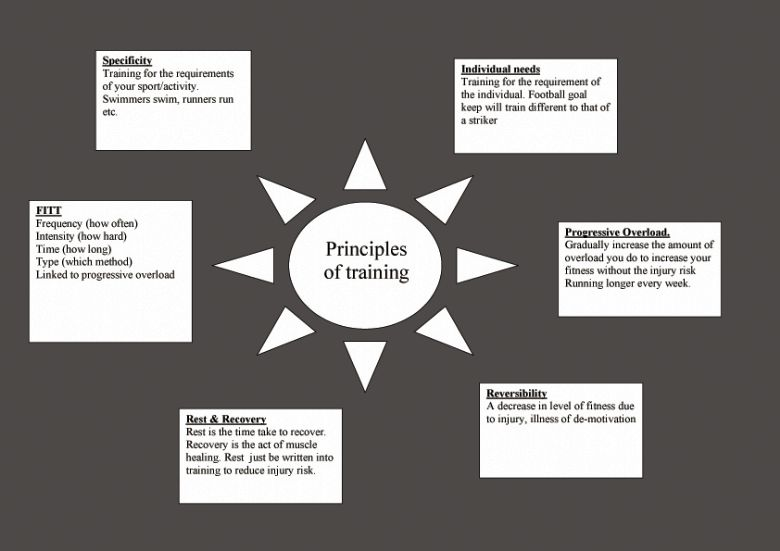 What does it mean?


Give an example of how it is used:


Why is it important for training?
Progressive Overload
What does it mean?


Give an example of how it is used:


Why is it important for training?
Intensity
What does it mean?


Give an example of how it is used:


Why is it important for training?
Specificity
What does it mean?


Give an example of how it is used:


Why is it important for training?
Individual Differences/Needs
What does it mean?


Give an example of how it is used:


Why is it important for training?
Variation
What does it mean?


Give an example of how it is used:


Why is it important for training?
Rest and Recovery
What does it mean?


Give an example of how it is used:


Why is it important for training?
Adaptation
What does it mean?


Give an example of how it is used:


Why is it important for training?
Reversibility